Школа людських відносин (1930 - 1950)
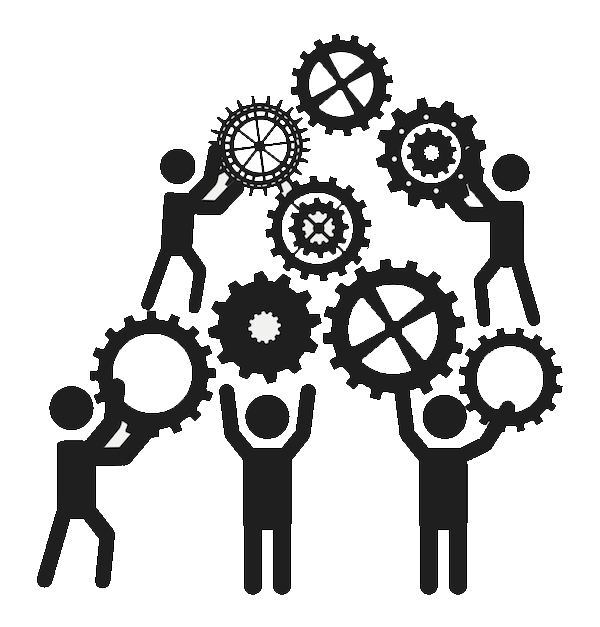 Школа людських відносин з'явилася на рубежі 20-30-х рр. В її основу були покладені досягнення психології і соціології, саме тому проблема підвищення продуктивності праці вирішувалася за допомогою вивчення поведінки людини в трудовому процесі. Вчені розуміли, що, зосередивши свою увагу на людині, вони зможуть запропонувати методи ефективного стимулювання праці.
Першим увагу на людей звернув Р. Оуен. Він стверджував, що підприємство багато часу витрачає на обслуговування обладнання (ремонт і т. П.) І мало піклується про людей. Тому цілком розумно витрачати такий же час і на "догляд" за людьми ("живий машиною"), тоді, швидше за все, не знадобиться "ремонтувати" людей.
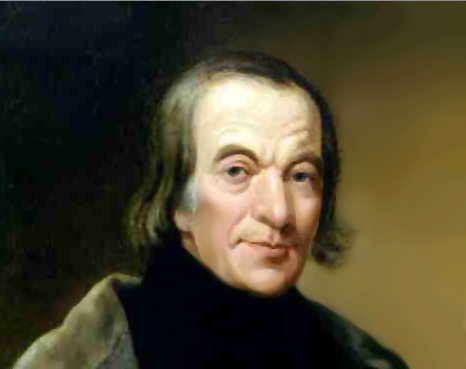 Основні представники школи людських відносин:
Виникнення пов'язане з ім'ям німецького психолога Гуго Мюнстерберг. Він сформулював основні принципи, відповідно до яких слід проводити відбір людей на керівні посади. ?? Він визначив: 1.) У яких психологічних умовах від праці кожної людини можна отримати найбільший і найбільш задовільний результат; 2.) Як підприємство може впливати на робочих, з тим, щоб отримати від них якомога більші результати. Мюнстерберг був одним із засновників наукової дисципліни - психотехніки (відбір кадрів, їх сумісність, тестування здібностей і т.д.).Сьогодні використовуються розроблені Мюнстербергом спеціально розроблені професіограми (карти професій), на підставі яких фірми виробляють підбір кадрів. ?? Карти містять конкретні вимоги, які пред'являє дана професія до працівника. Зазвичай виділяється шість критеріїв: час підготовки працівника, здібності, характер нервового напруження, схильності, фізичні і сенсорні зусилля, умови праці. Проводяться тестові випробування і їх результати зіставляються з нормативами, записаними в профессиограммах. При цьому використовується навіть графологія, т. Е. Визначення характеру людини за почерком. У графологов консультується 1000 американських компаній при наймі персоналу.
Мэри Паркер Фоллет 1868-1933
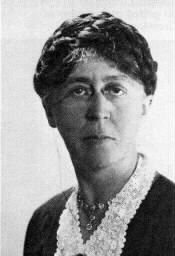 Основоположниця індустріальної психології, консультант в сфері теорії організації і конфліктології,концепція «влада з» замість «влада над»розробила 4 принципу організації:1) координація як взаимоувязка всіх факторів конкретної ситуації;2) координація за допомогою прямих контактів всіх зацікавлених відповідальних осіб;3) координація на ранніх етапах;4) координація як безперервний процес.Ці принципи, можуть застосовуватися для підвищення ефективності діяльності будь-яких організацій, а не тільки діючих в сферах комерції або промисловості
Е. Мейо якого прийнято вважати основоположником школи людських відносин. Він вважав, що колишні управлінські методи цілком спрямовані на досягнення матеріальної ефективності, а не на встановлення співробітництва, в той час як просте прояв уваги до людей робить дуже великийвплив на продуктивність праці ..
- Довів, що соціально - психологічний клімат надає більший вплив на продуктивність, ніж багато технічні аспекти виробничого процесу? - Виявив, що надмірно прості, повторювані робочі операції часто викликають нудьгу у працівників, а це, в свою чергу, негативно впливає на їх мотивацію? - обгрунтував вплив соціально-психологічного клімату і прихильності до групи на продуктивність
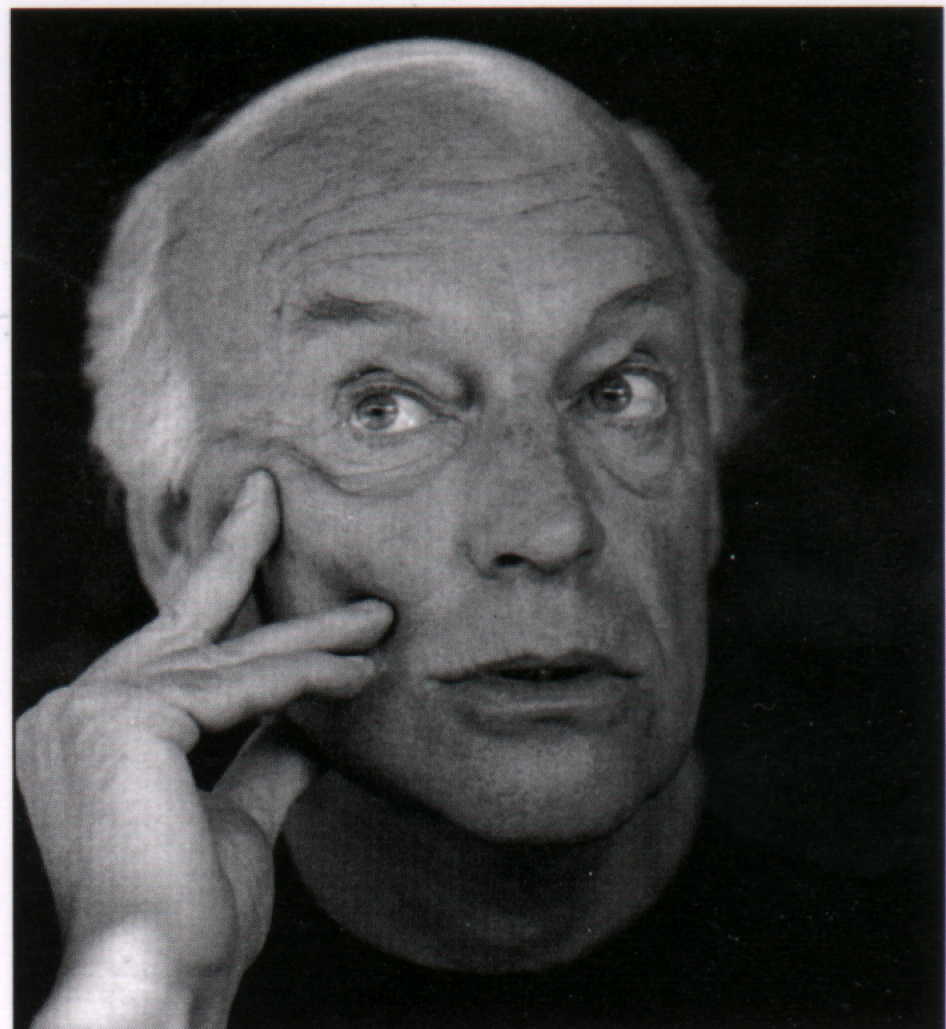 Поштовхом для появи і розвитку школи людських відносин став Хоторонскій експеримент. Він полягав у тому що компанія Вестерн Електрик зіткнулася з фактом зниження продуктивності праці.
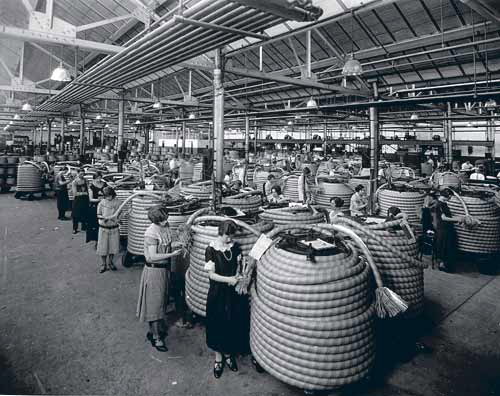 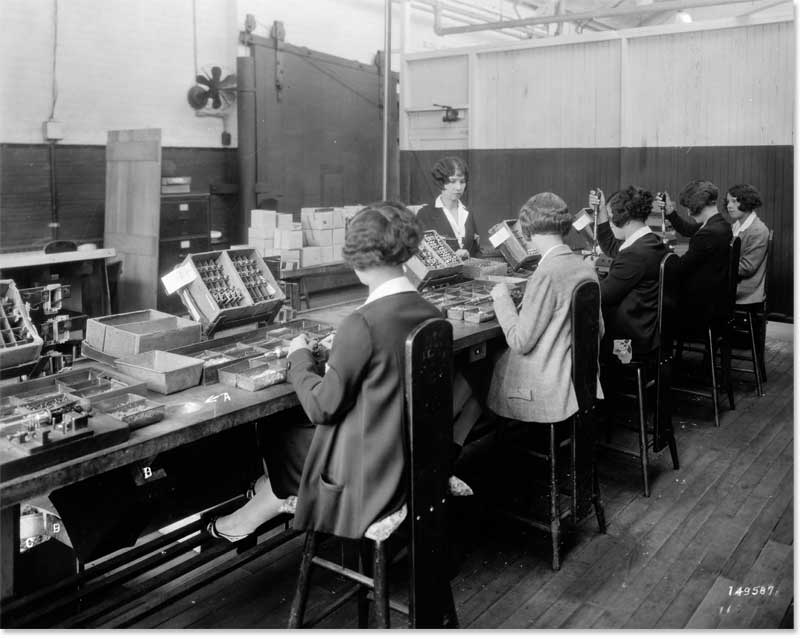 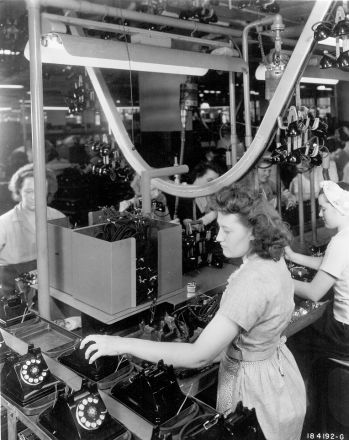 «Хоторнский ефект» -працівники намагаються працювати краще, знаючи, що беруть участь в експерименті.
Фактори, що впливають на? Працю за підсумками? Хоторнського експерименту
1. Дружні зв'язки, неформальні відносини, які встановлюють працівники з товаришами по роботі в процесі праці.2. Увага керівників до підлеглих і те, наскільки вони дозволяють їм впливати на робочу ситуацію.3. Групові норми, тобто формуються в робочій групі уявлення щодо того, яка поведінка і ставлення до роботи вважається допустимим, а яке ні.4. Поінформованість працівників з найважливіших питань, що зачіпають їхні інтереси.5. Задоволеність працею.
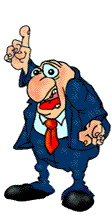 Основні положення школи «людських відносин».
Людина є «соціальним істотою».Сувора ієрархія підпорядкованості, формалізація організаційних процесів несумісні з «природою людини».Рішення «проблеми людини» - справа підприємців.
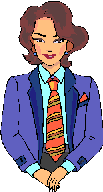 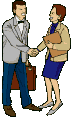 Основоположні принципи Школи людських відносин
розвиток і всебічне використання організацією здібностей працівників і задоволення їх різнобічних потреб;використання механізмів самоорганізації і внутрішнього (групового і особистісного) контролю за поведінкою і діяльністю працівників;стимулювання процесів групової динаміки;демократизація управління;гуманізація праці.В результаті реалізації цих принципів в групі формується феномен колективізму.
Висновок:
Школа людських відносин стала відправною точкою в соціально-психологічному підході до вивчення управління. Школа людських відносин - гуманістичне, сильно психологизировать, антропоцентричний напрям в управлінській теорії та практиці. ? В теорії цієї школи організація іменується громадою і розглядається як сфера рішення не тільки виробничих і ділових проблем, а й соціальних.? Сенс поглядів Школи на природу людини зводиться до наступних положень:• людина - соціальна тварина, яке може бути вільно і щасливо тільки в групі;? • людина володіє великими здібностями, які дуже слабо використовуються в сучасних технологізованої організаціях;? • організація - це сфера не тільки додатки трудової діяльності, але і задоволення соціальних потреб людини;? • для підвищення ефективності діяльності організації необхідно відмовитися від принципів управління , заснованих на постулатах про владних відносинах, ієрархії, жорсткому програмуванні та спеціалізації праці, оскільки вони протиприродні і суперечать природі людини;